Kdo se setkal?
Co se vybudovalo?
Kdo se proškolil?
Co se opravilo?
Co se pořídilo?
Co se uspořádalo?
Co se postavilo?
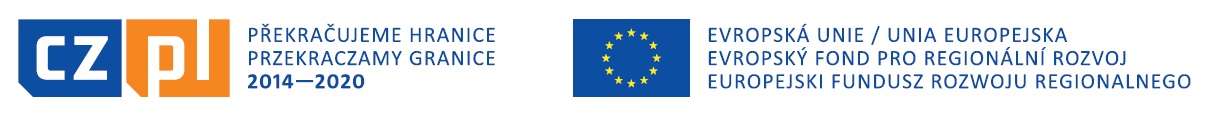 Příklady projektů realizovaných 
v Libereckém kraji
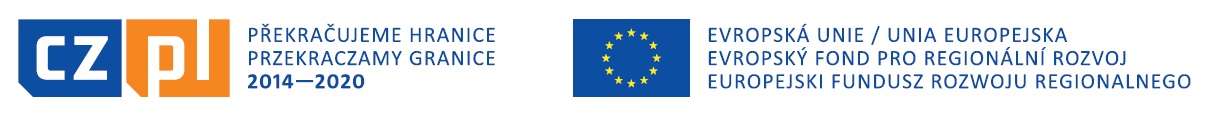 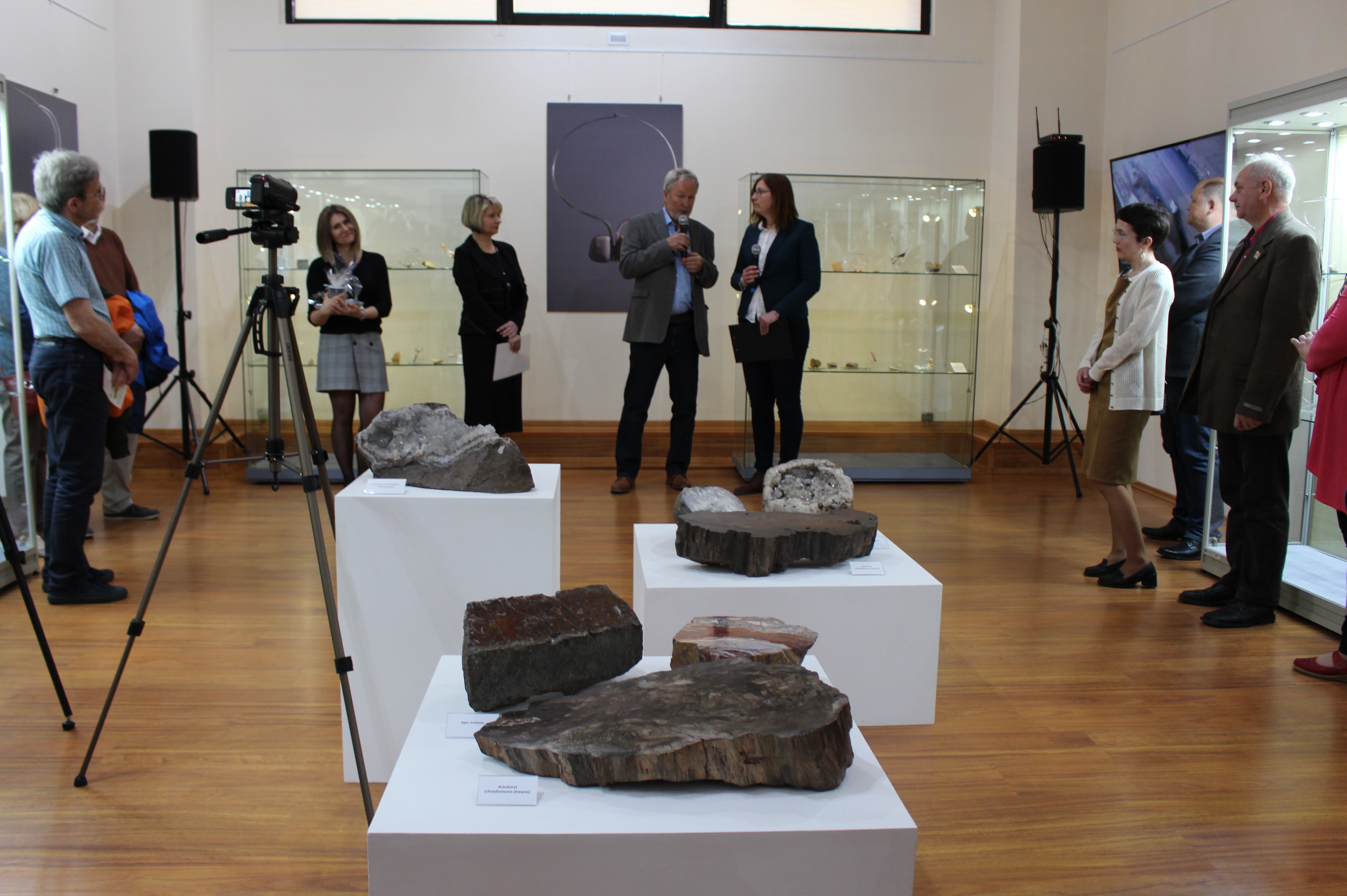 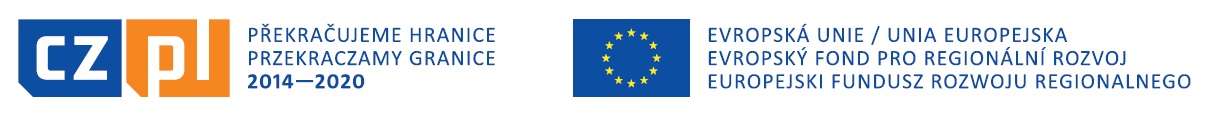 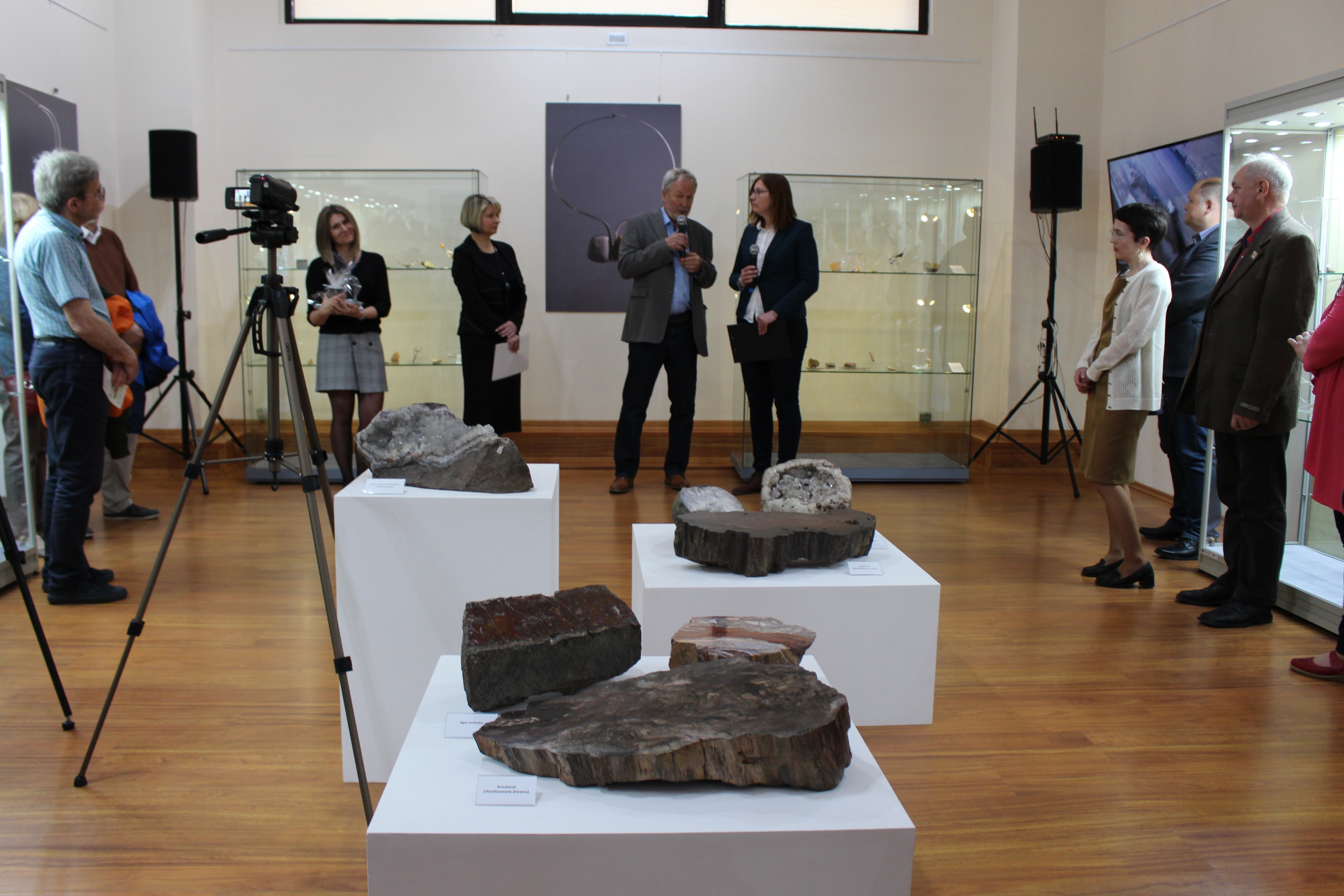 Brána do světa sbírek
příjemci :
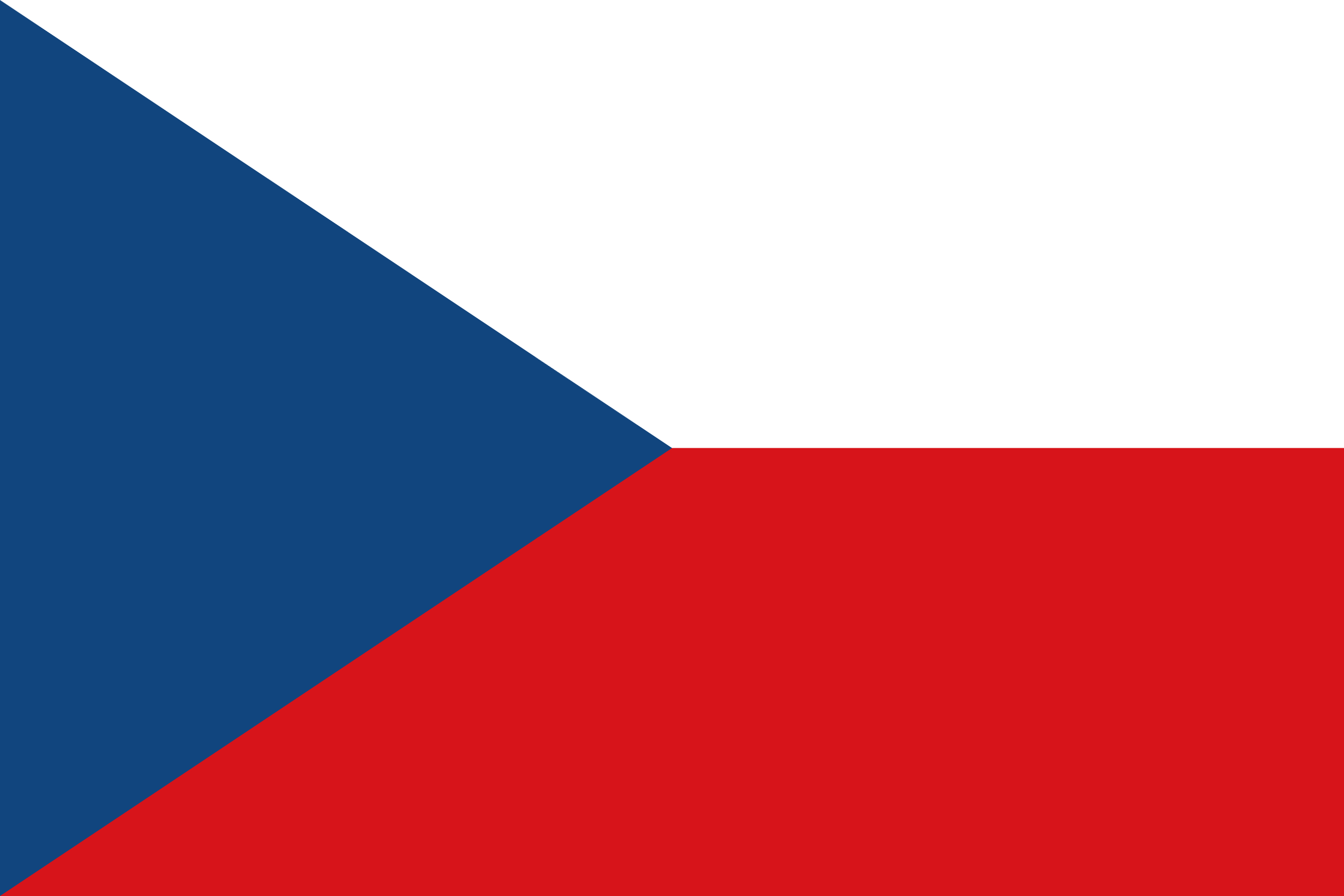 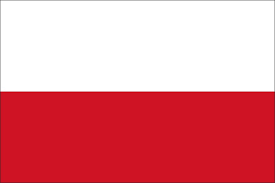 Muzeum Českého ráje v Turnově
Muzeum Ceramiki
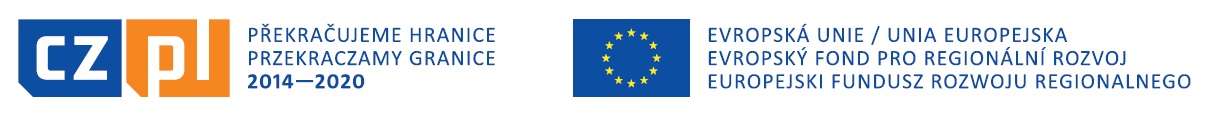 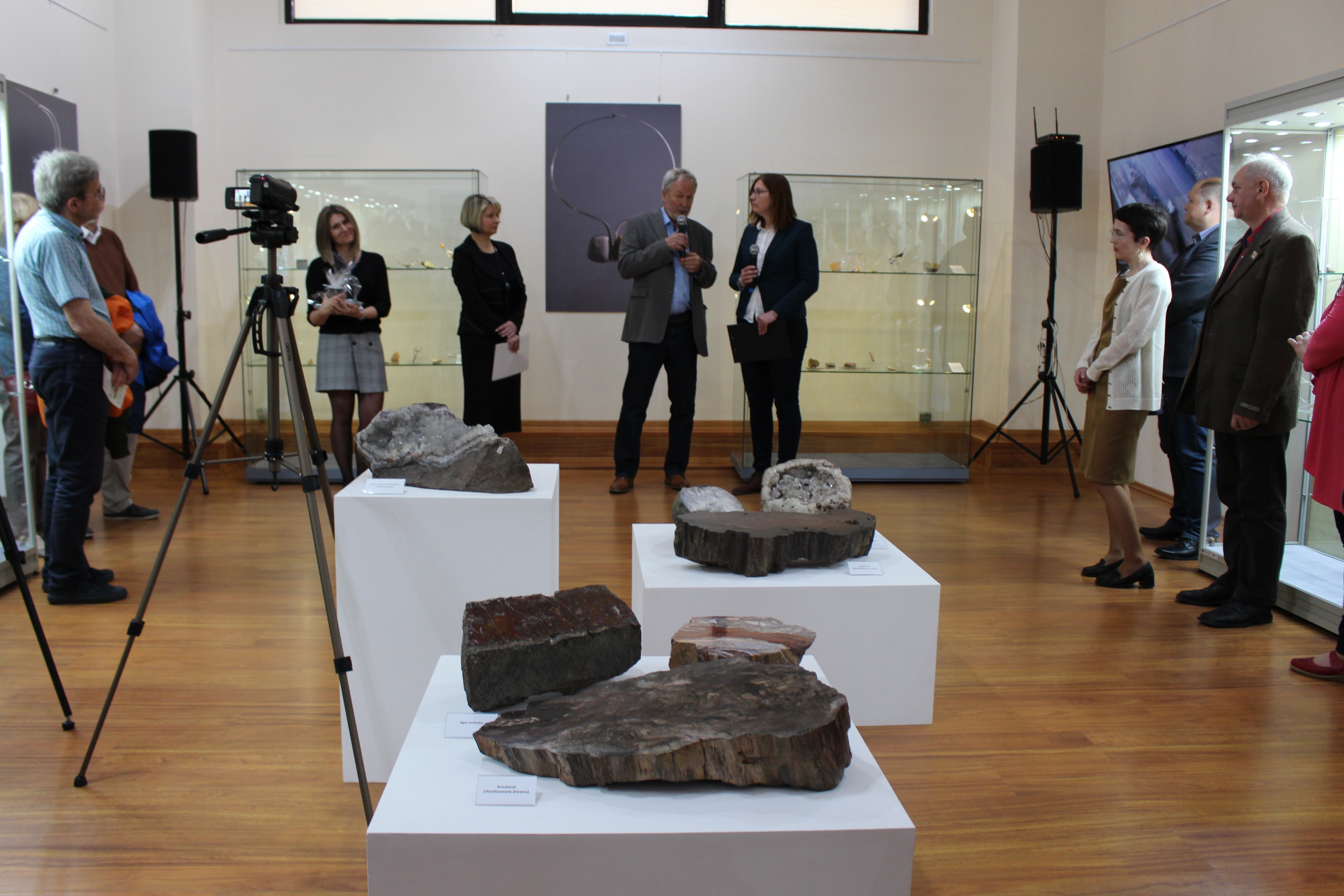 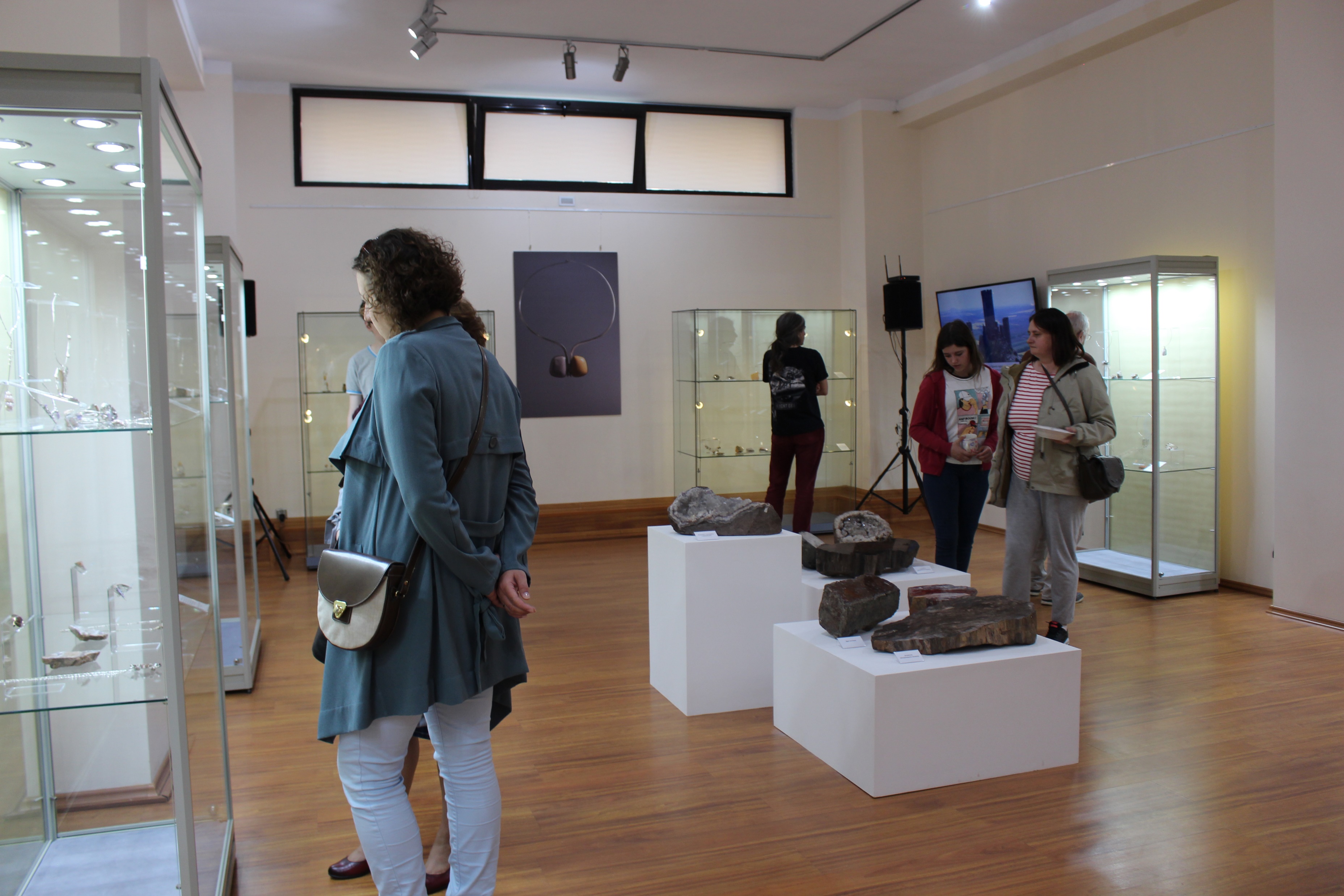 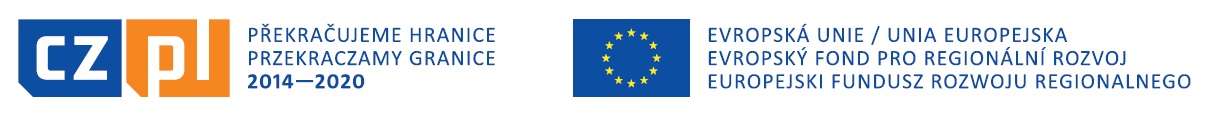 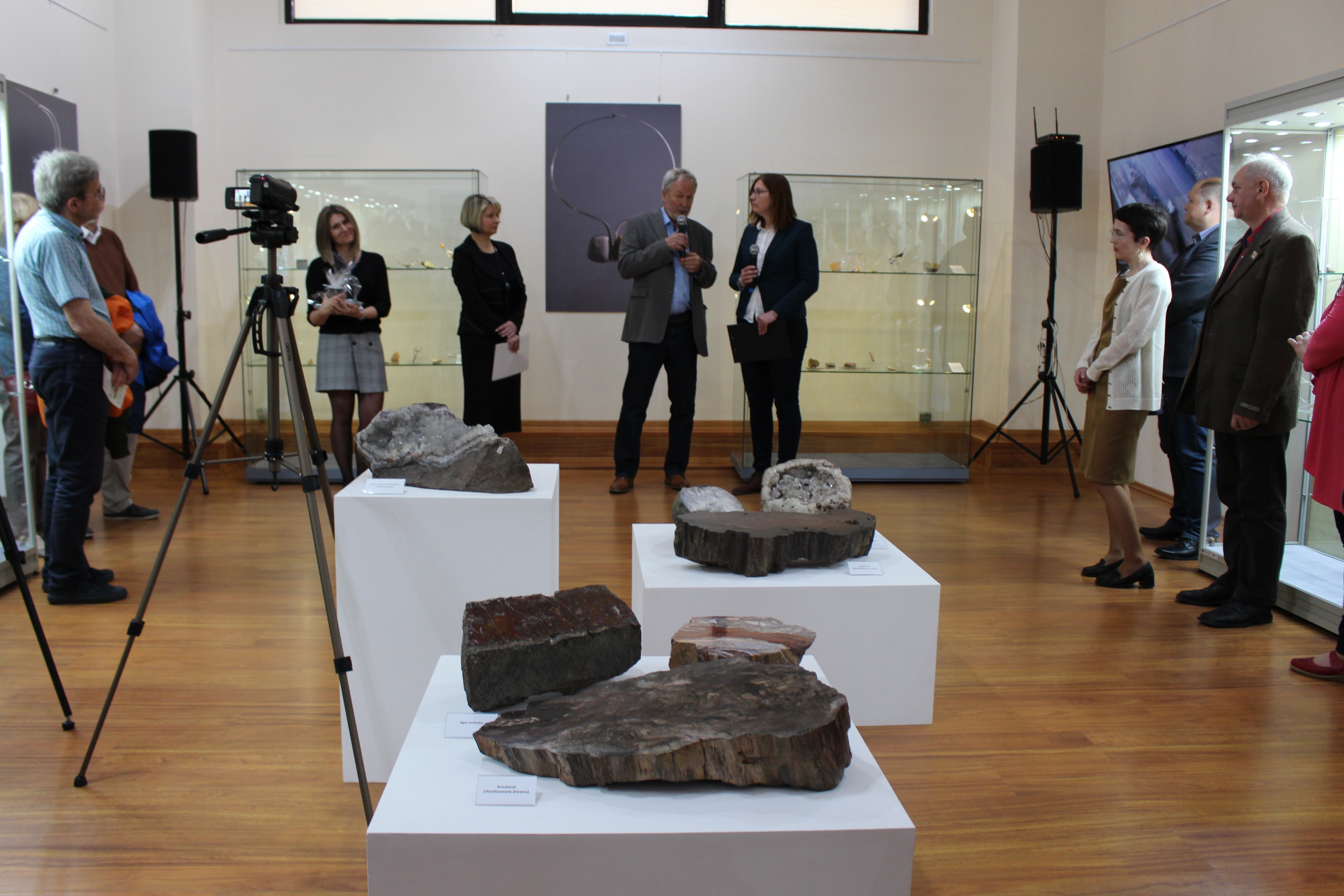 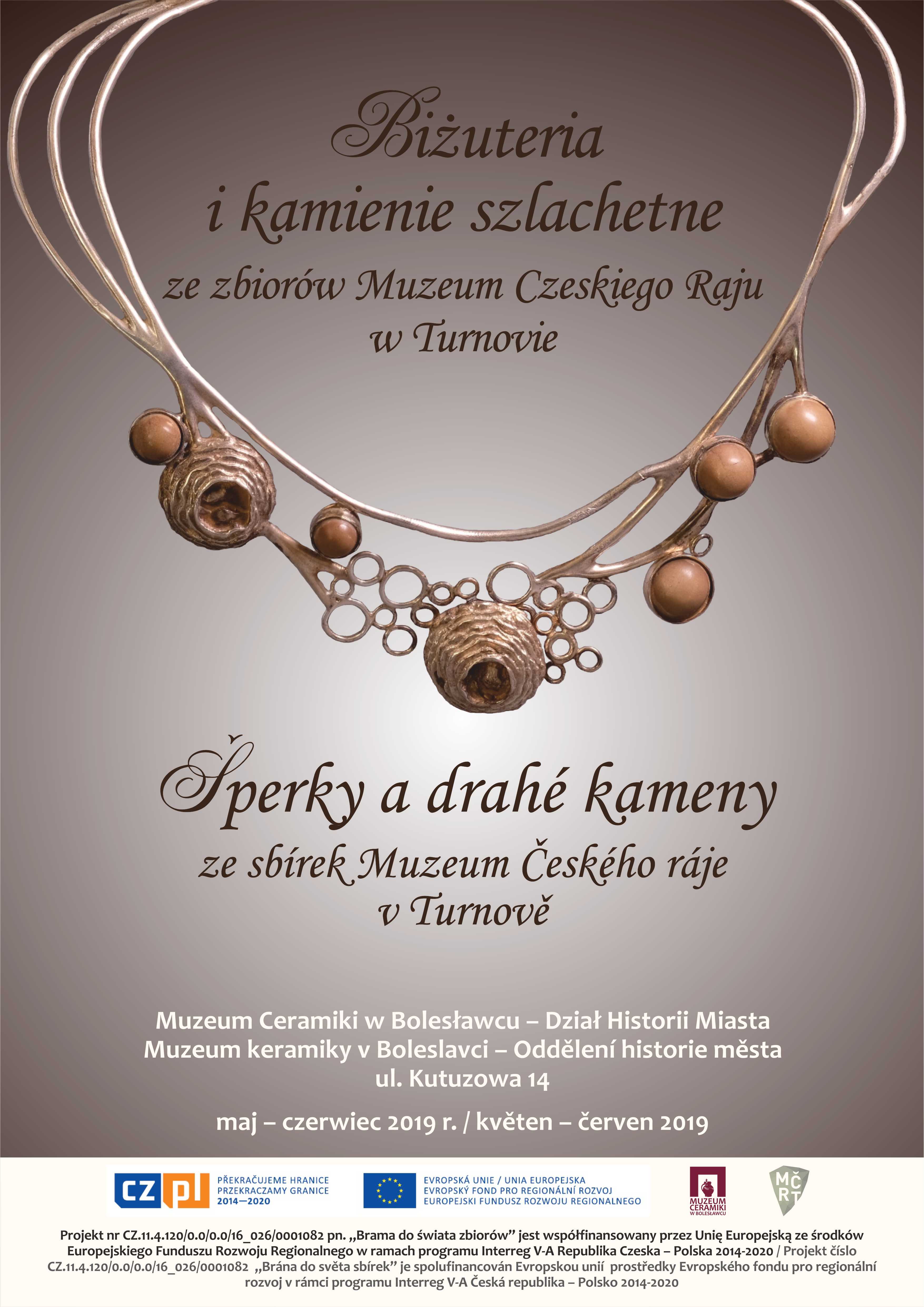 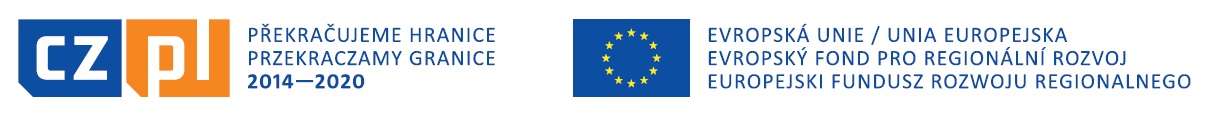 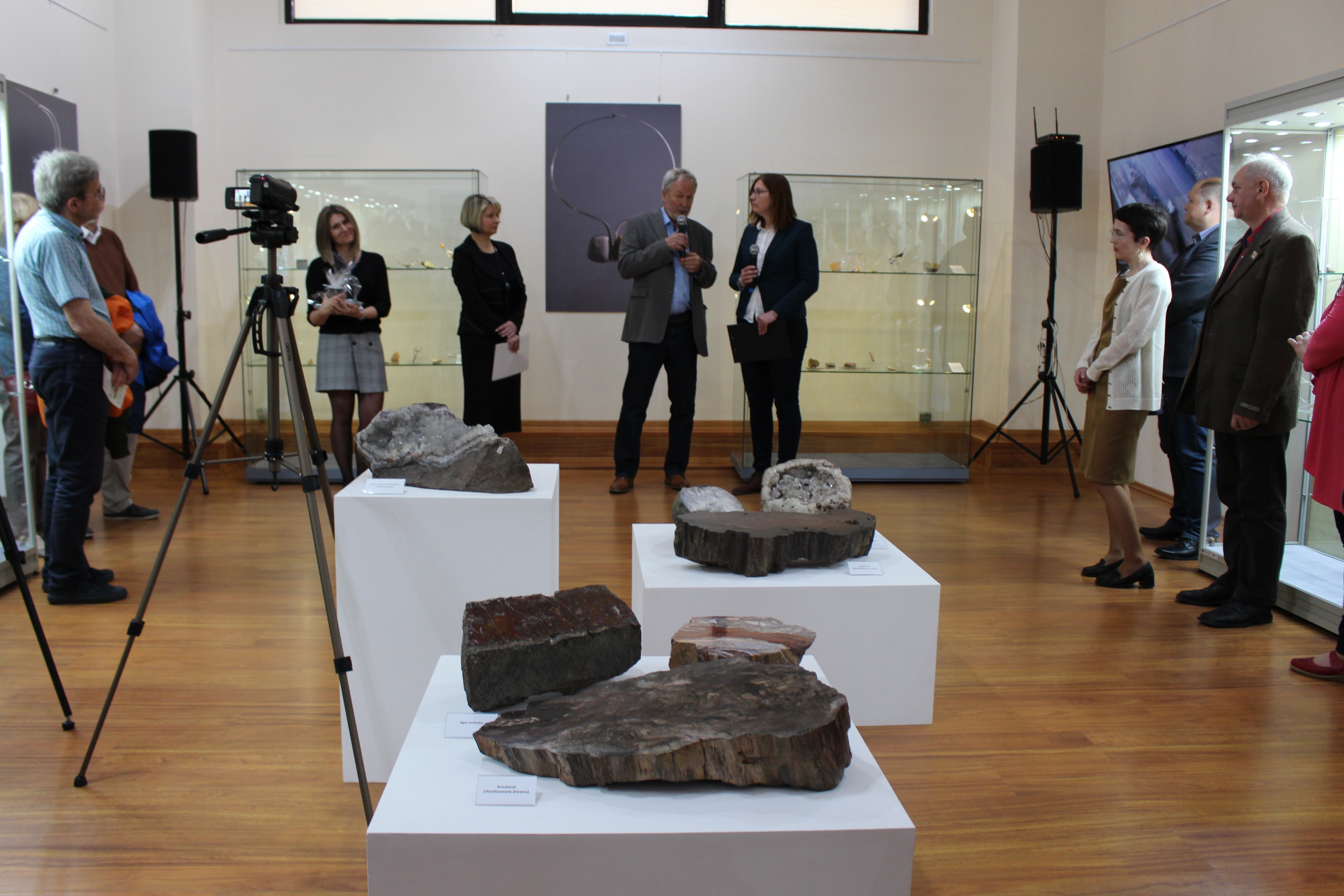 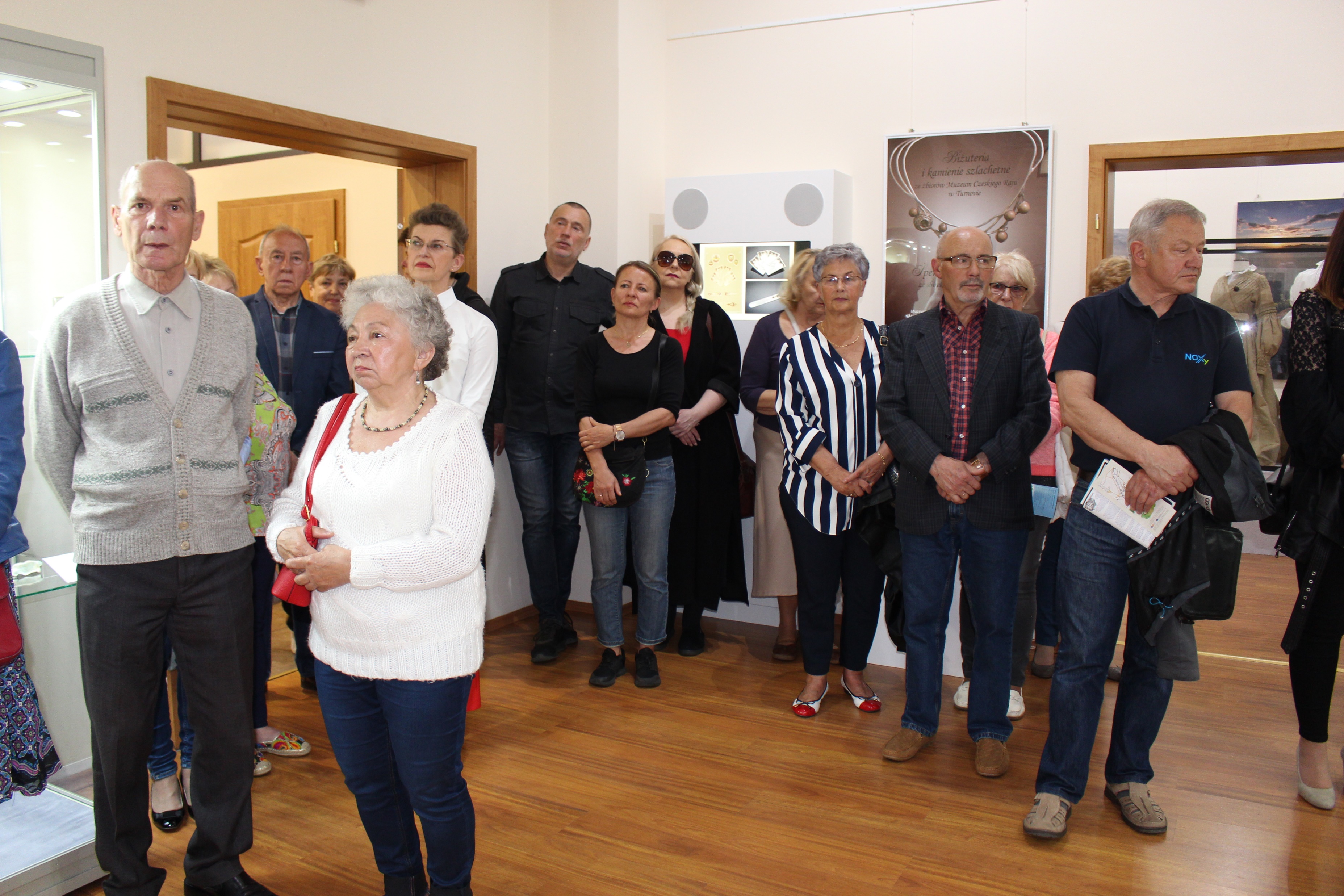 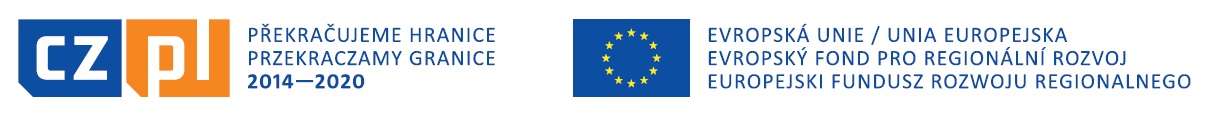 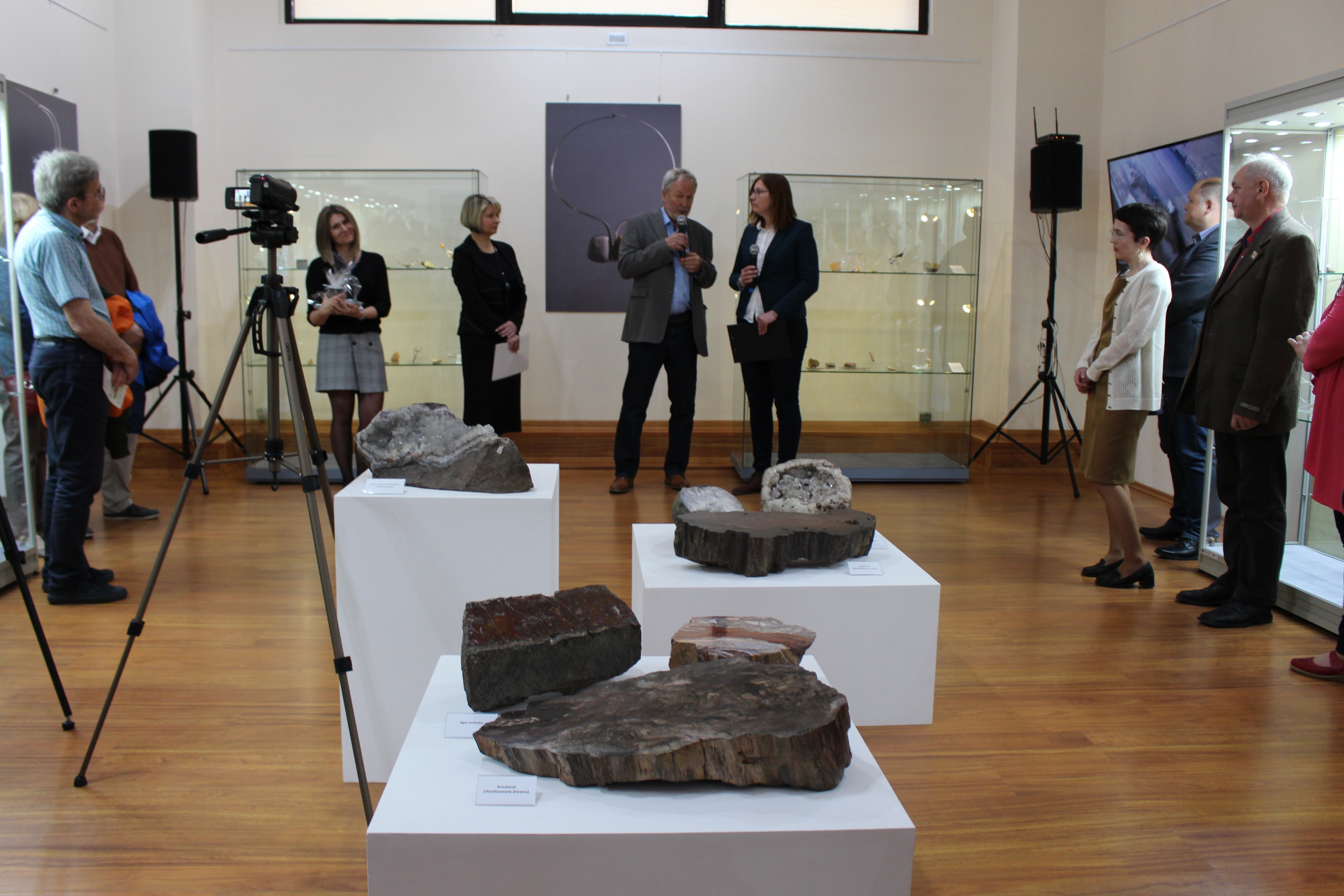 1 virtuální česko-polské muzeum 
1 pracoviště pro 2D digitalizaci sbírek 
1 pracoviště pro 3D digitalizaci sbírek
1 společná výstava
1 dvojjazyčný katalog
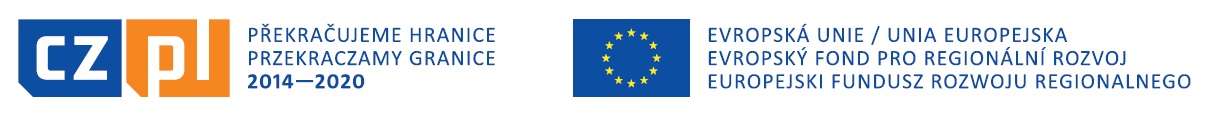